Microbial Production of Amino acids
Introduction
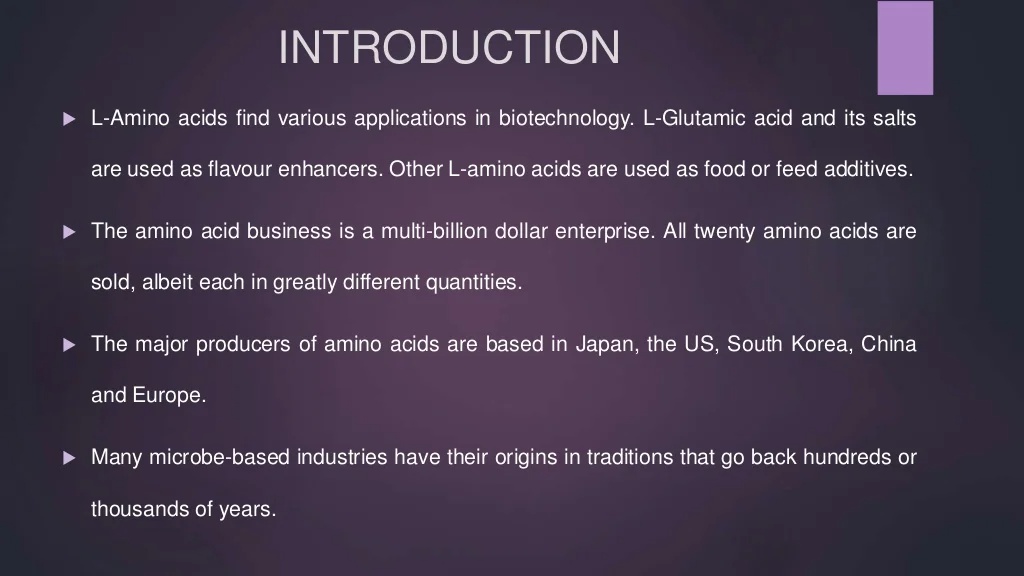 Approaches for production
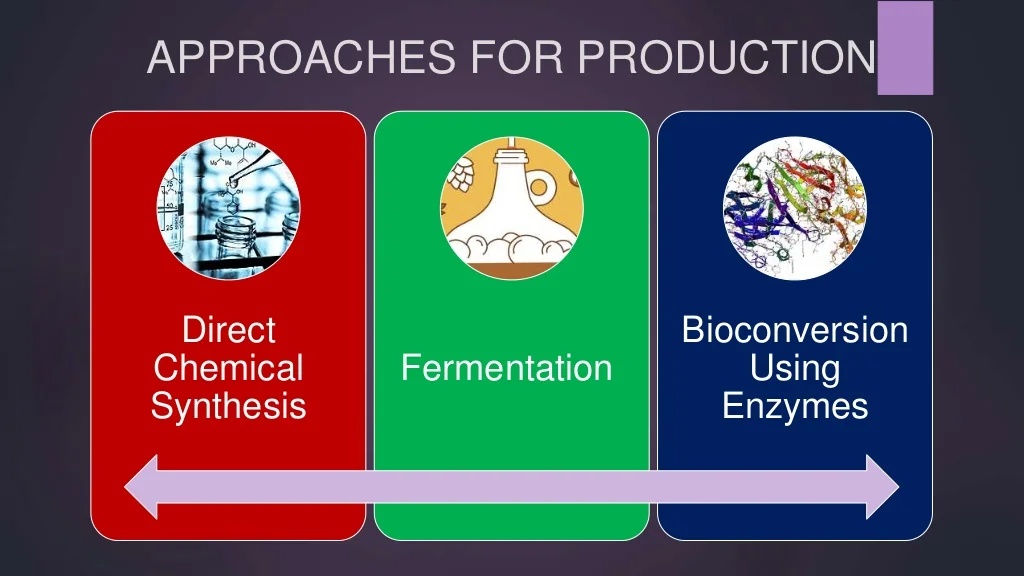 Statistics
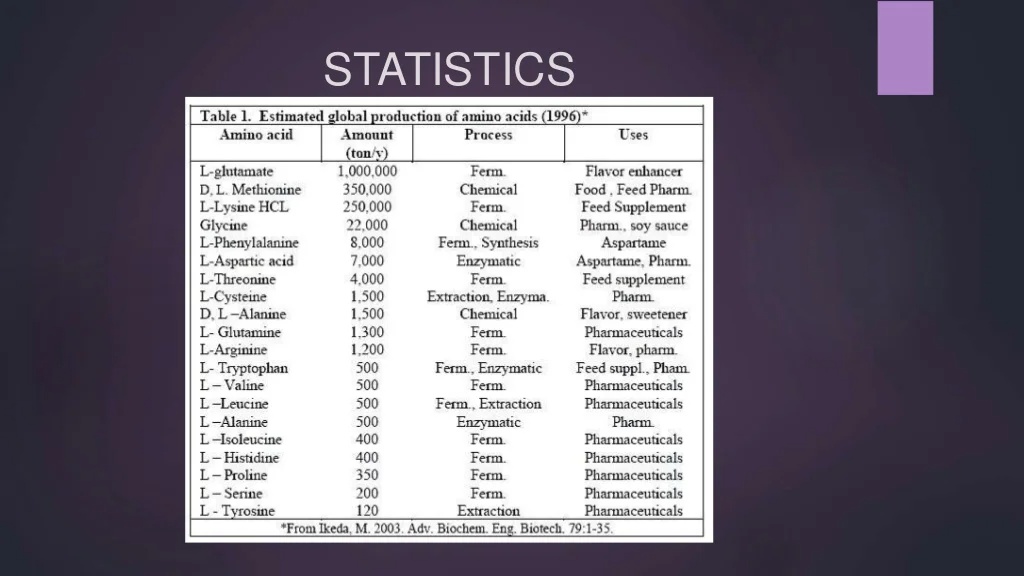 Glutamic acid
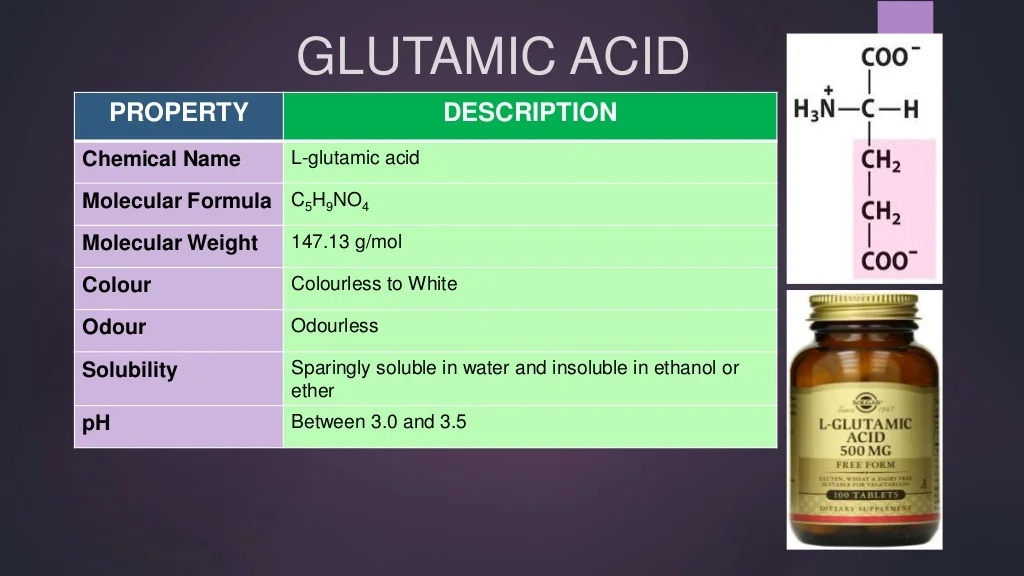 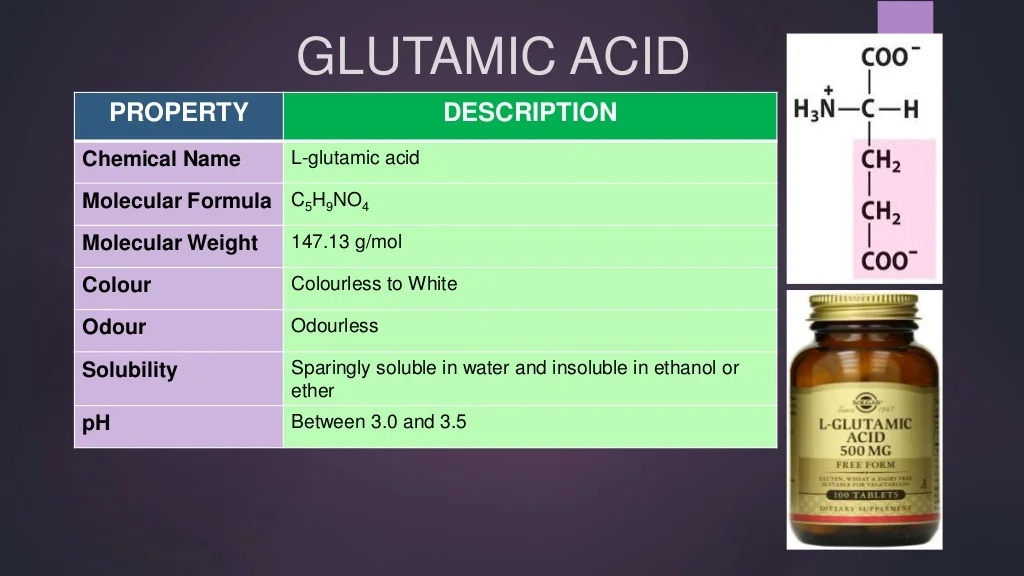 Glutamic acid production
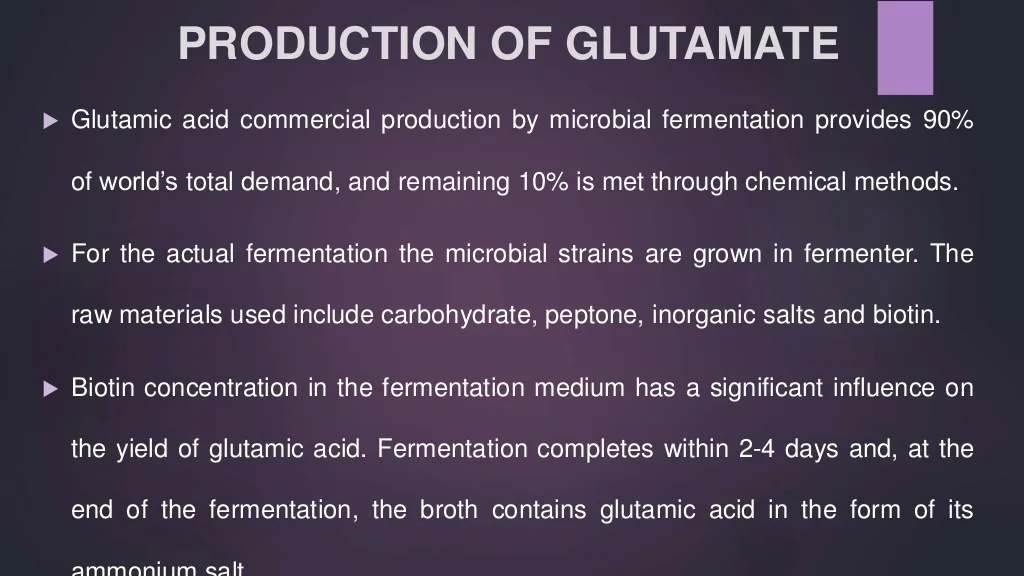 Glutamic acid production
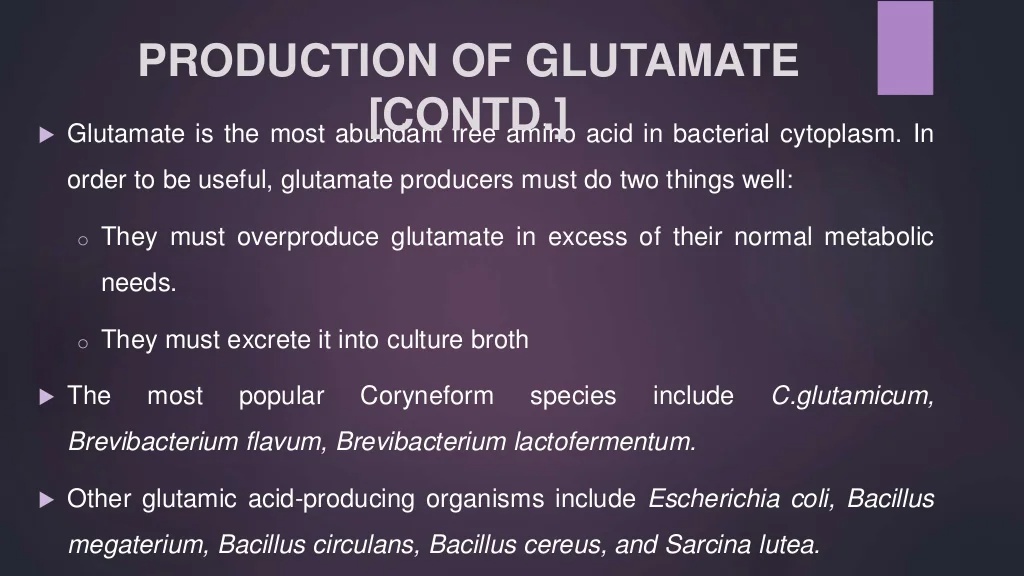 Glutamic acid production
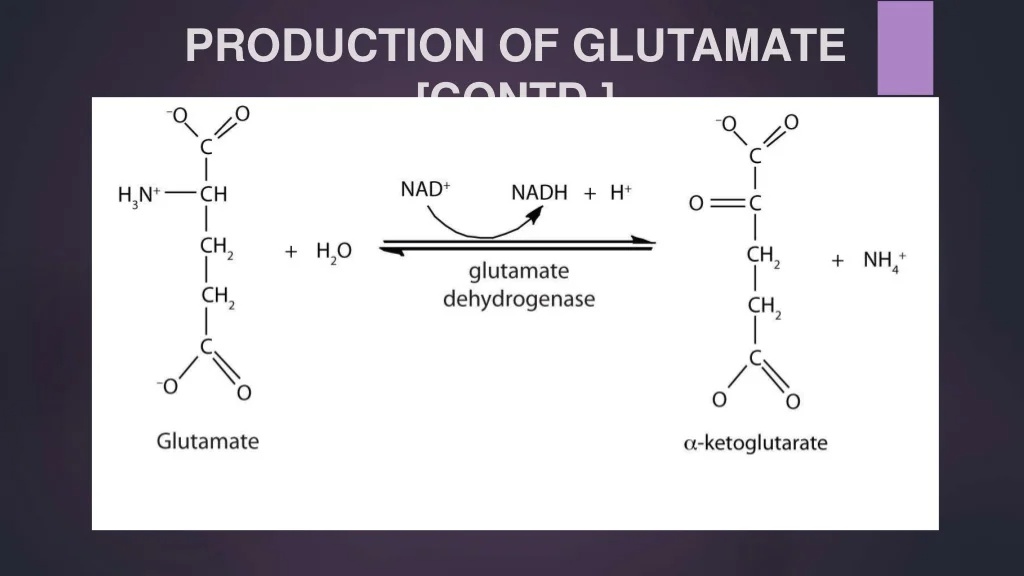 Glutamic acid production
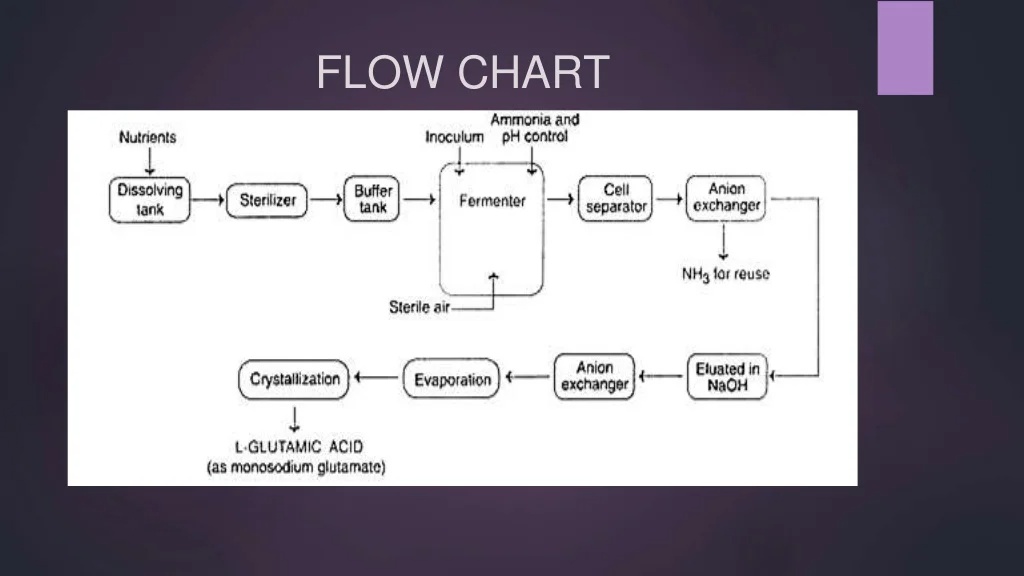 Media composition and operating conditions
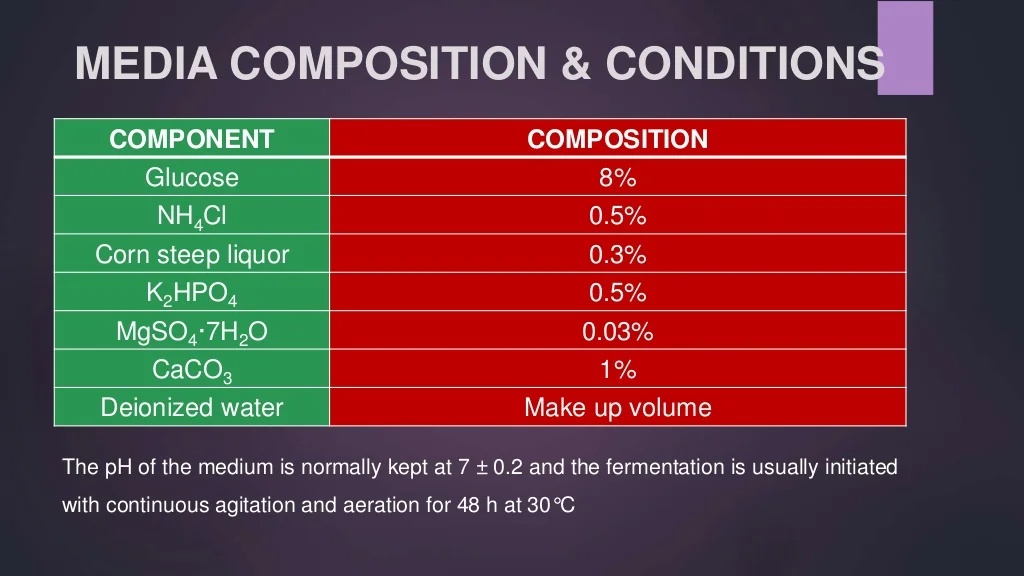 pH: 7.0, Temperature: 30oC, Fermentation time: 48 hours, Aeration required
Separation and purification
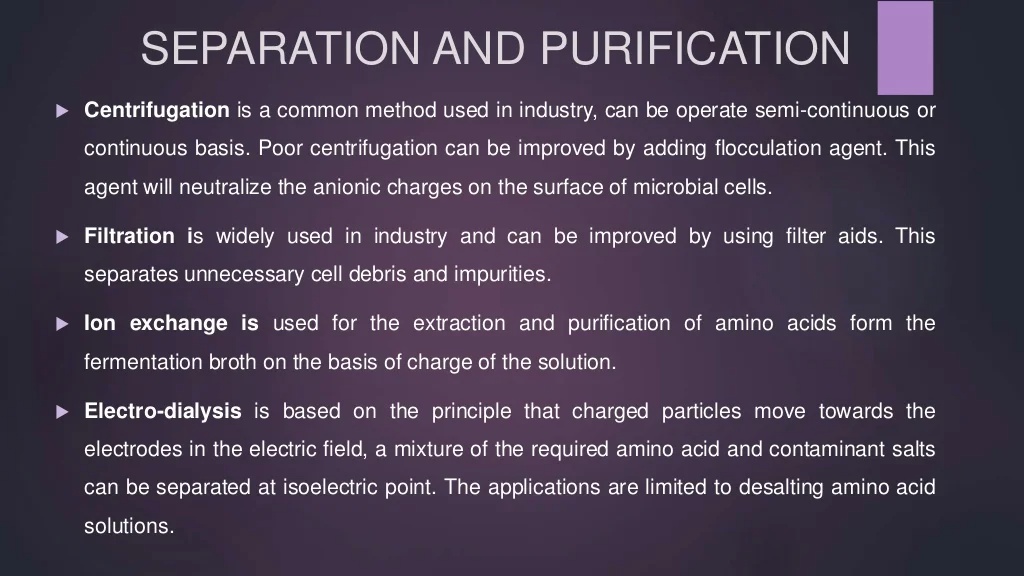 Separation and purification
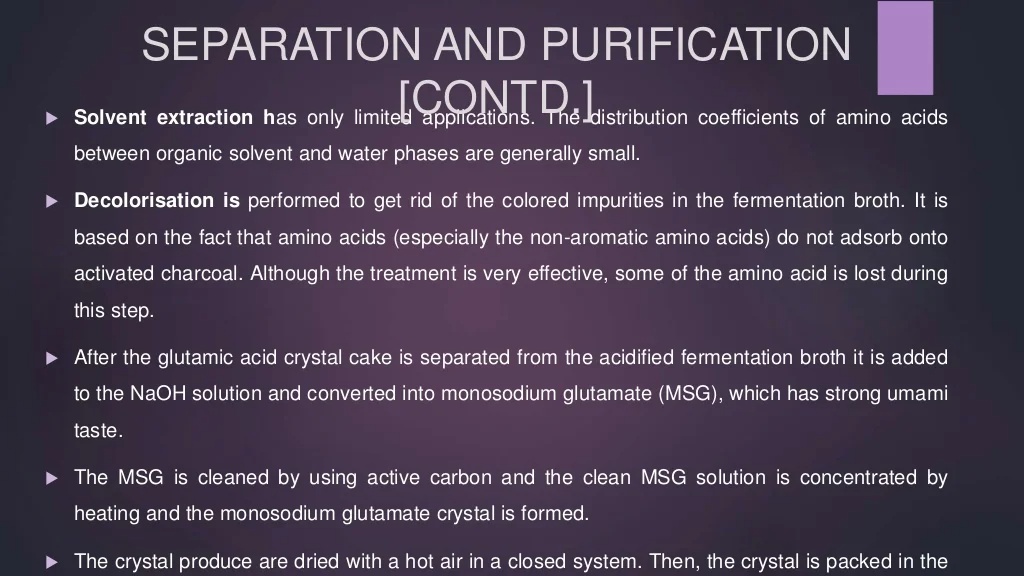 Application
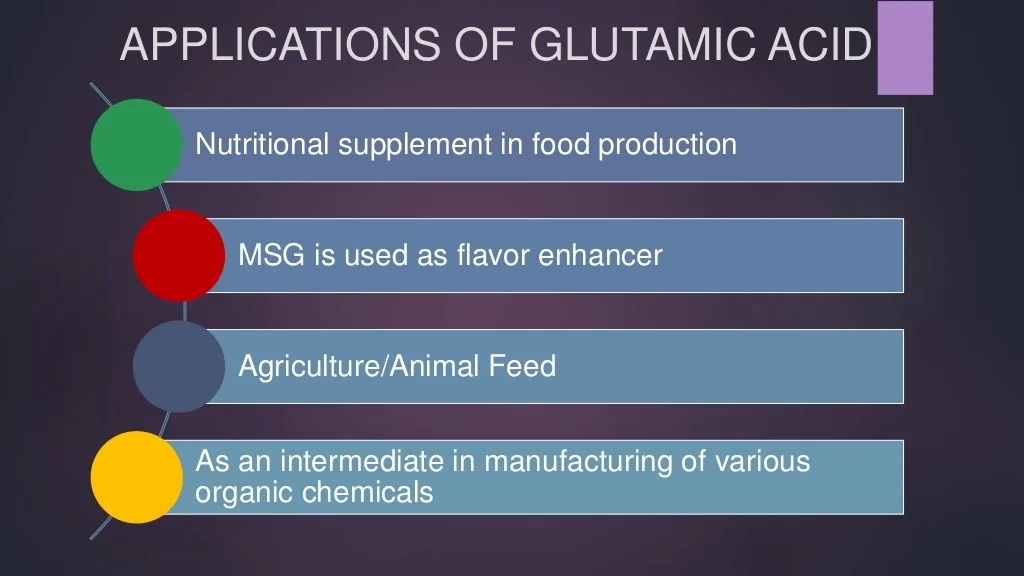 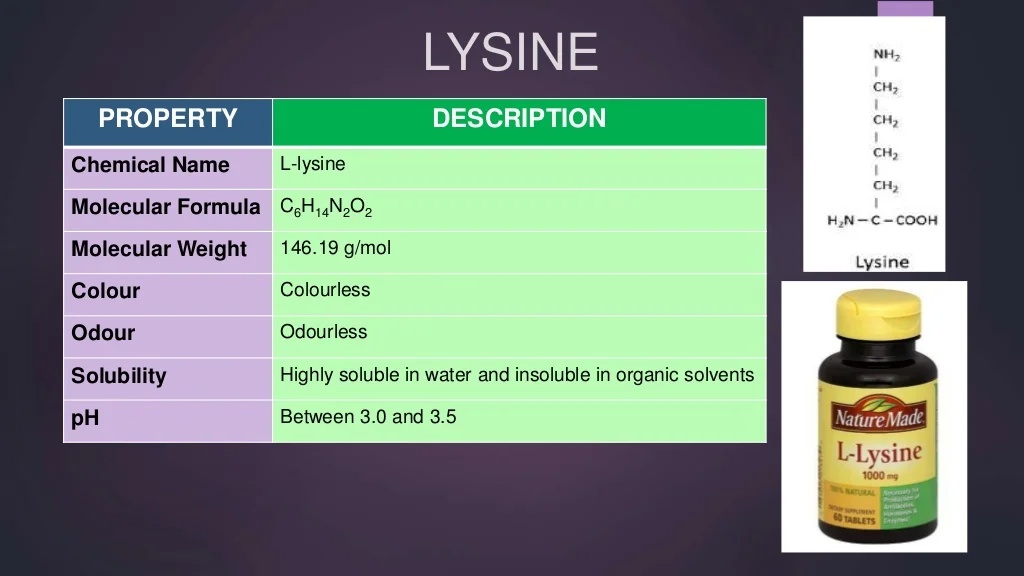 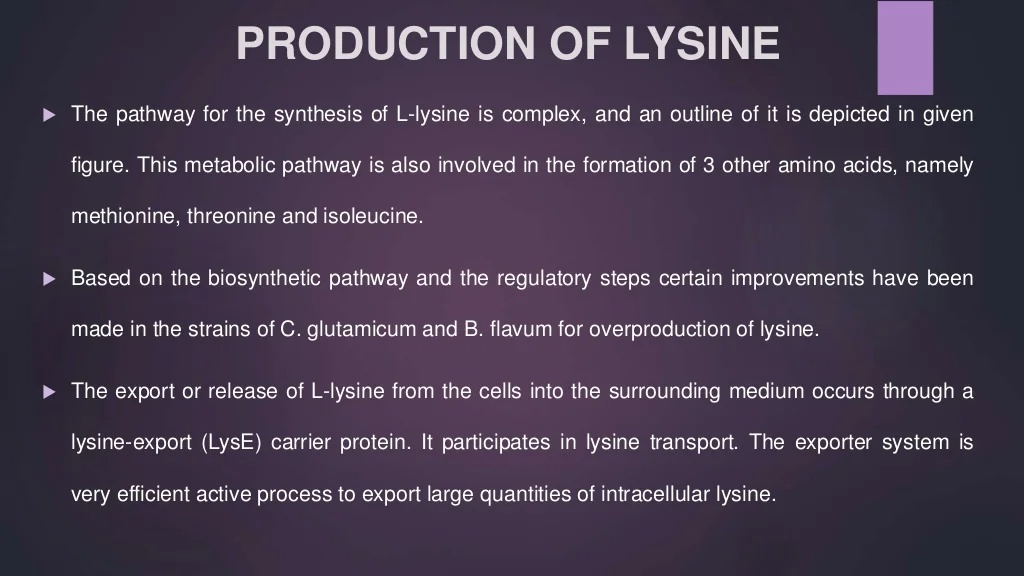 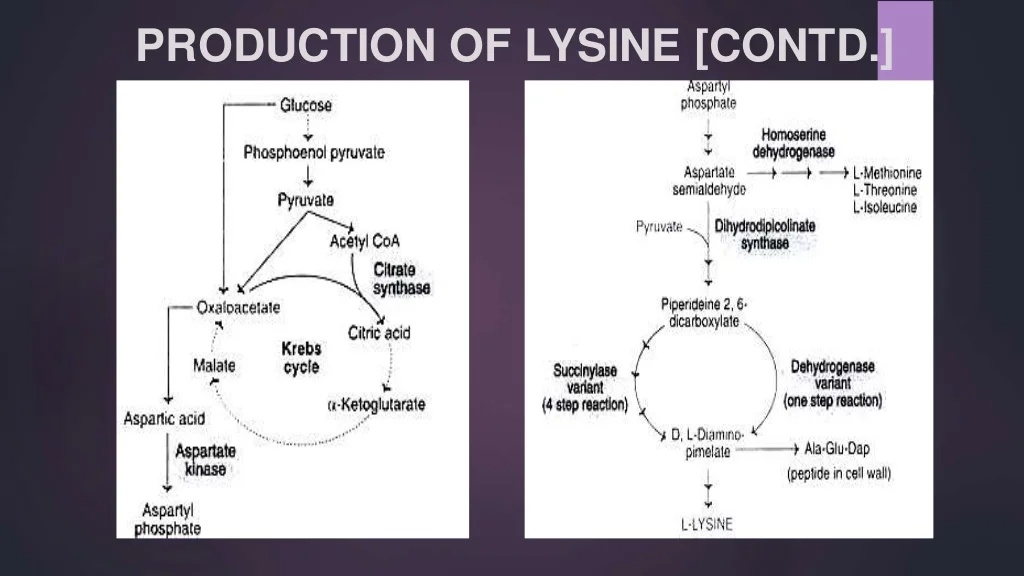 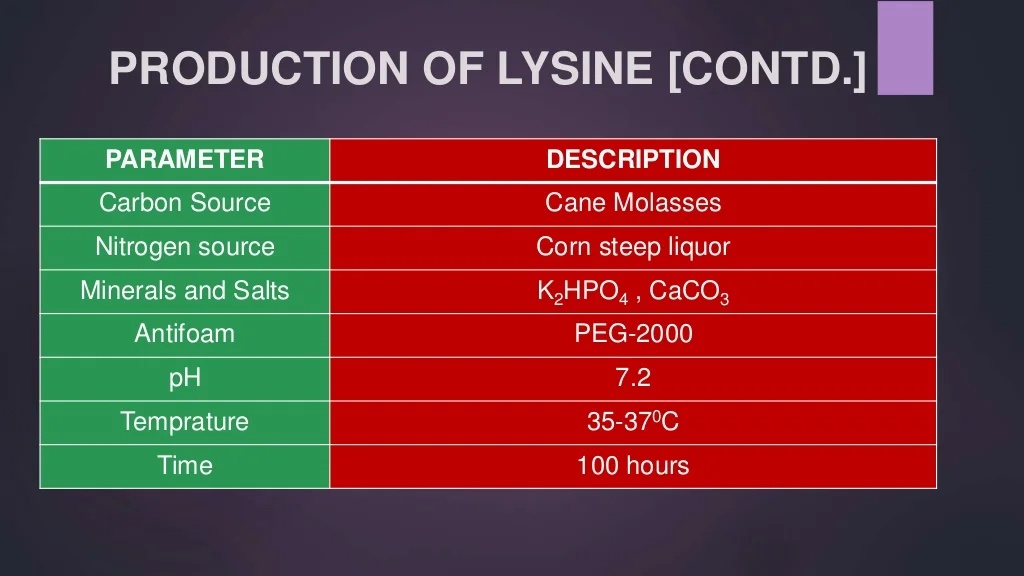 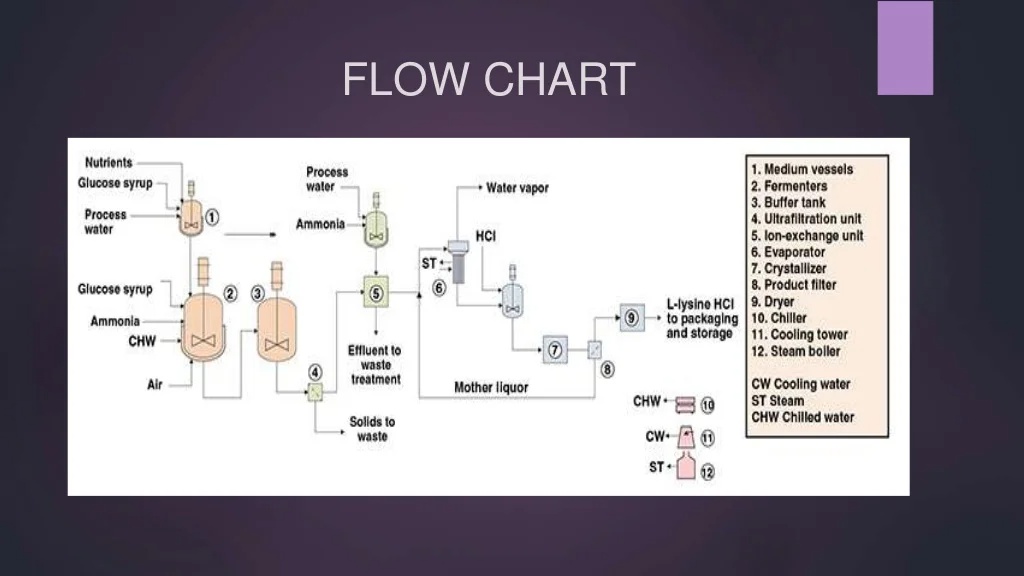 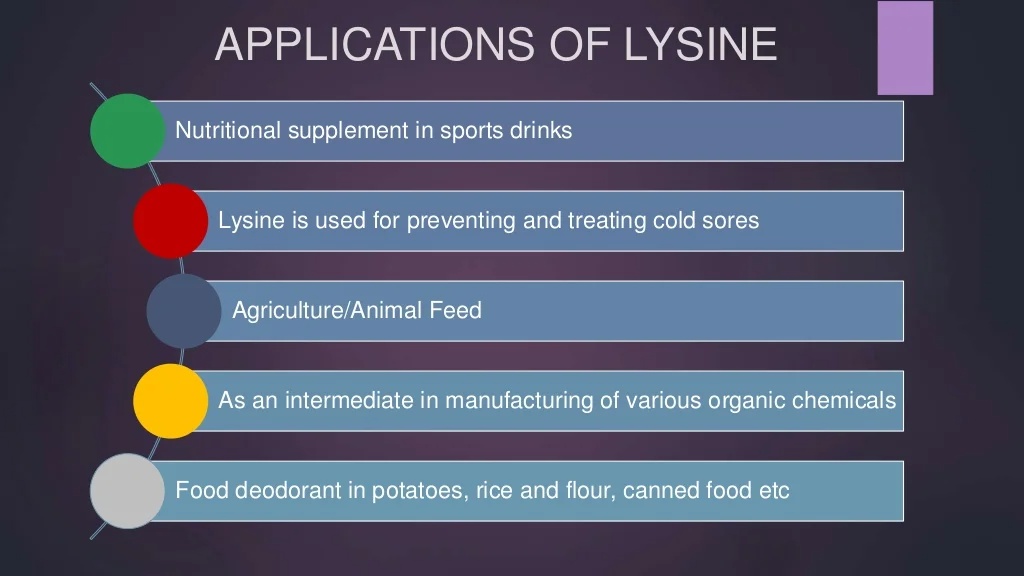